Icon Library
Copy & Paste Resource for Courses
Icon Library Intro
What is this icon library for?
Use this resource to add visual interest to your course slide decks, learner workbooks, and other documents. 

Why should I use this icon library? 
Course slides should be simple and engaging! Using icons and images is a great way to draw in your audience and help them remember parts of the course by association with easy-to-understand images. 
This should also ensure that the pre-written Alternative Text stays with the image, but to be sure, there’s a guide on how to check this on slide 4. 

How to use this icon library?
Simply select, copy and paste the icon you want into your desired document/slide/etc., and resize as needed. 

Questions?
In need of an icon that’s not included here? Reach out to OrganizationalDevelopment@cityofmadison.com and we can help find or create one for you! We will add it to this ever-growing library for others to use.
Reminders for When You Use Icons/Images:
Use the City of Madison Photo Library to find images you can use for free and without external owner permission. 

  Ensure you’re using Alternative Text on all images and icons – you can find a guide on the next slides for how to add Alt. Text.

  Use the City of Madison Brand Guide
There is no requirement to use City of Madison branding colors, but if you’re compelled to, use the style guide hyperlinked above to find color values to change text, shapes, and other items.

  City of Madison Logos
Use the City of Madison official logos found on the webpage above for use in your course materials.
Alternative Text (Alt Text) Background
Also called “Alt Tags” or “Alt Descriptions”, Alt Text is the written copy that appears in place of an image on a webpage if the image fails to load on a user’s screen. 

This text also helps screen reading tools describe images to visually impaired learners.
Alternative Text (Alt Text) in Microsoft 2016 Products
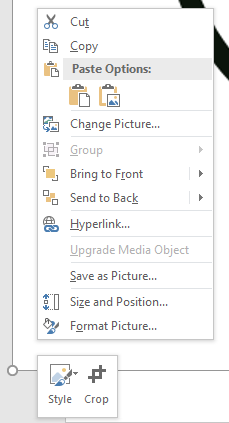 How to ensure your image/icon has Alt Text:
Once your image has been inserted, uploaded, or dragged-and-dropped into your presentation, right click on the image
Select “Format Picture”… from the menu
A new panel should pop up on the right-hand side of your PowerPoint, titled “Format Shape”
Select the “Size & Properties” icon (it looks like this         )
Select the arrow next to “Alt Text” to expand the editing area
Add in your image title and description here

Check out this resource for guidance and ideas on how to write a great Alt-Text description.
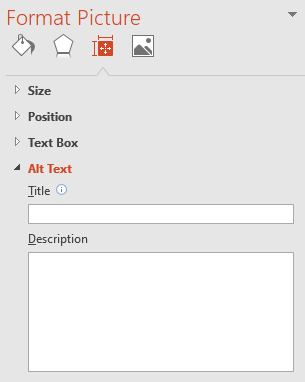 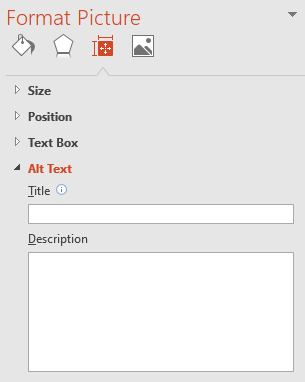 Alternative Text (Alt Text) in Microsoft 365 Products
How to ensure your image/icon has Alt Text:
Once your image has been inserted, uploaded, or dragged-and-dropped into your presentation, right click on the image
Select “View Alt Text”… from the menu
A new panel should pop up on the right-hand side of your PowerPoint, titled “Alt Text”
Follow the instructions to create an Alt Text description of your image. 

Check out this resource for guidance and ideas on how to write a great Alt-Text description.
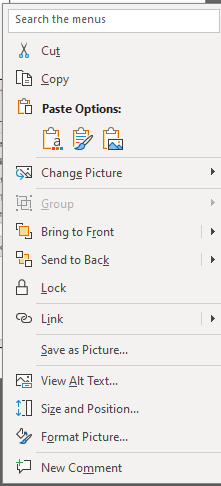 How to Change Icon Color
You’ll notice most of the icons in this library are black. If you want to change the color, you can easily do so by following the steps below: 
Note, to stick to City of Madison branding, using the Course Building Slide Deck Template provided by OD will ensure the colors are pre-loaded into the deck. 
How to change your image/icon color:
Once your image has been inserted, uploaded, or dragged-and-dropped into your presentation, select the image
This will prompt a new tab on the top-bar of your PowerPoint / Word window titled “Picture Format”
Select “Picture Format”, then select the “Color” button on the ribbon
Under “Recolor”, several variations will show to re-color within the City of Madison brand colors 
Select the color you want, and you should be set!
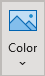 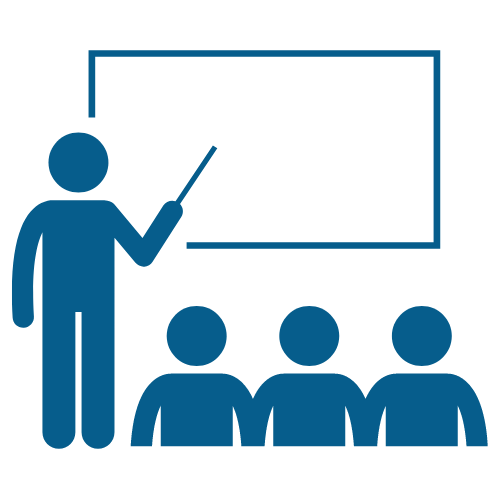 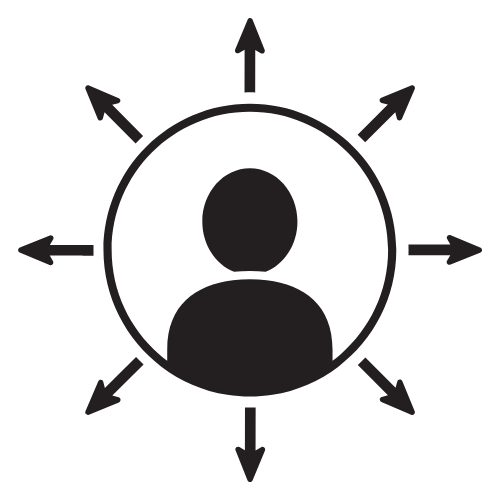 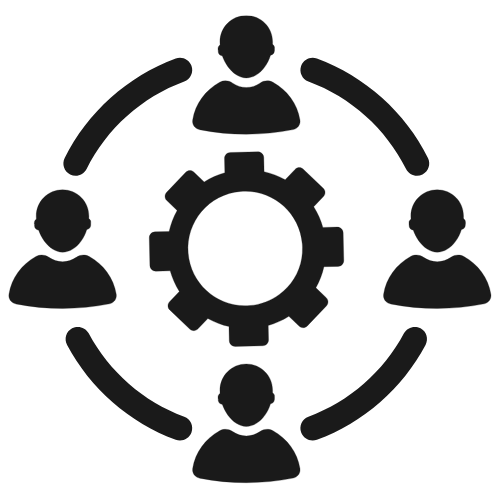 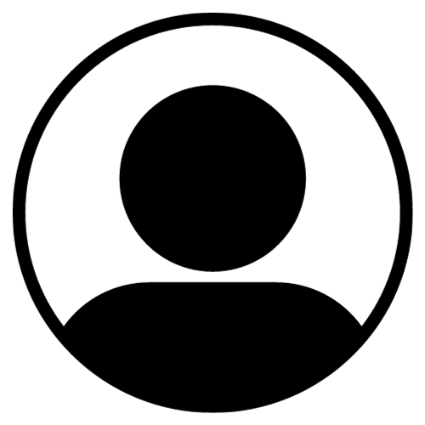 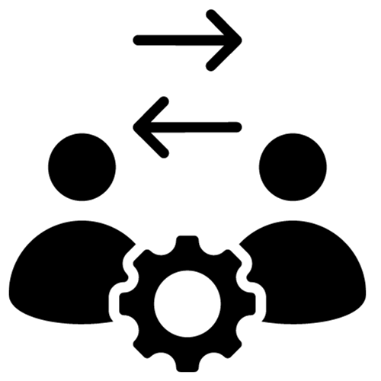 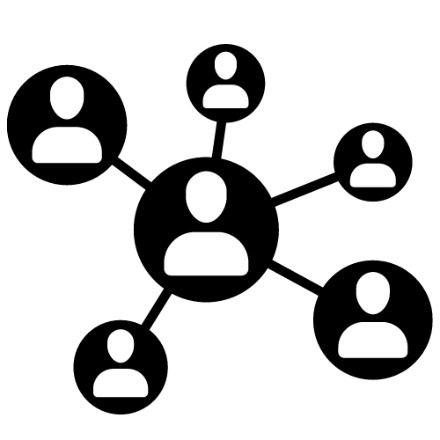 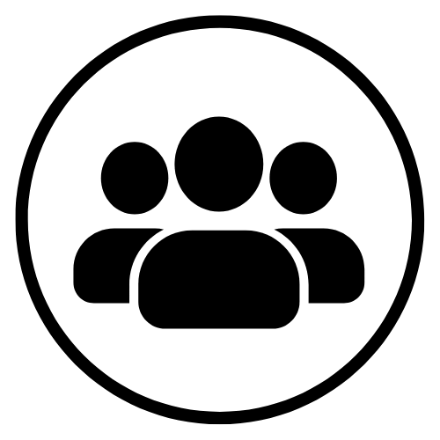 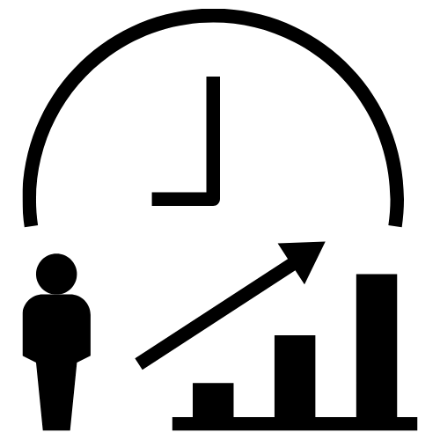 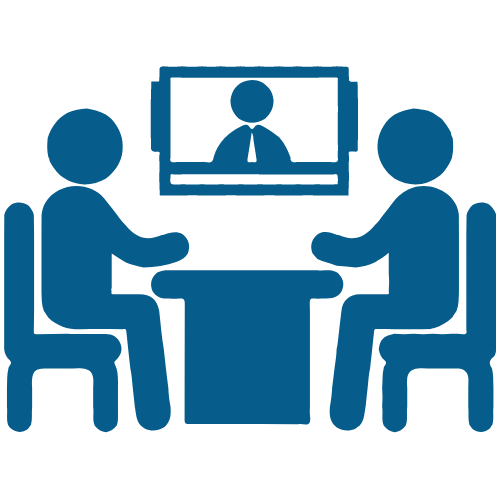 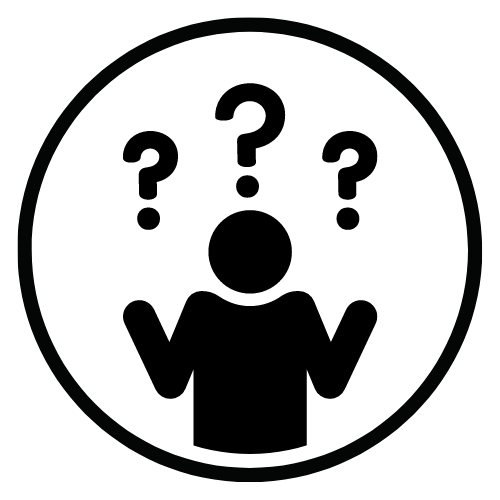 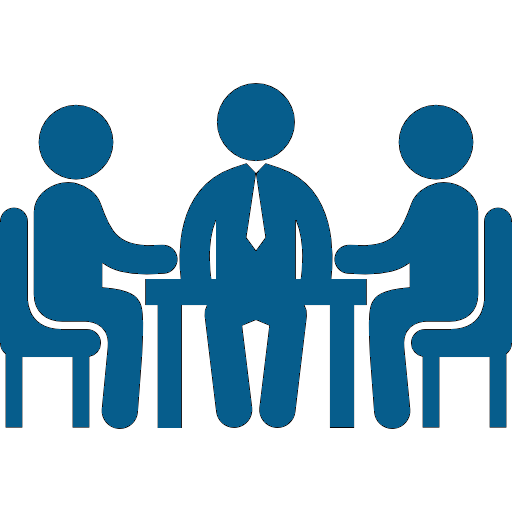 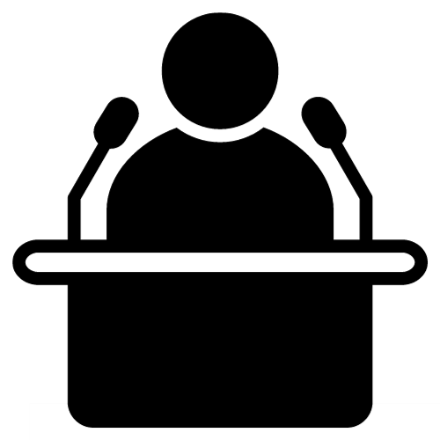 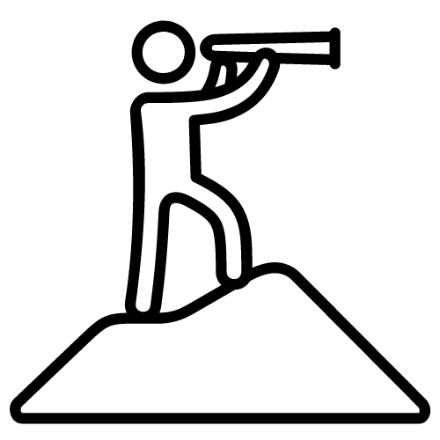 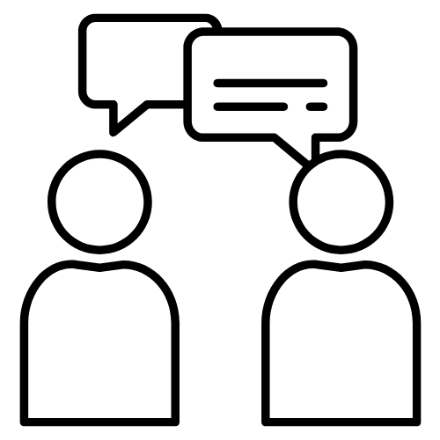 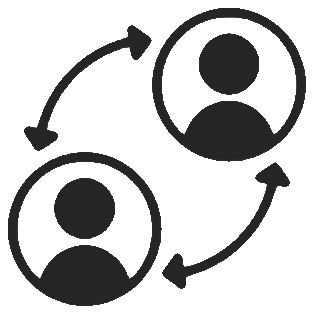 People Icons
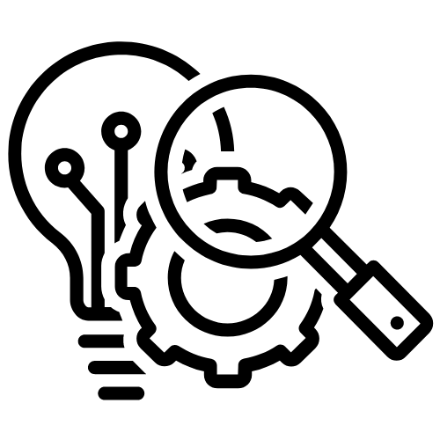 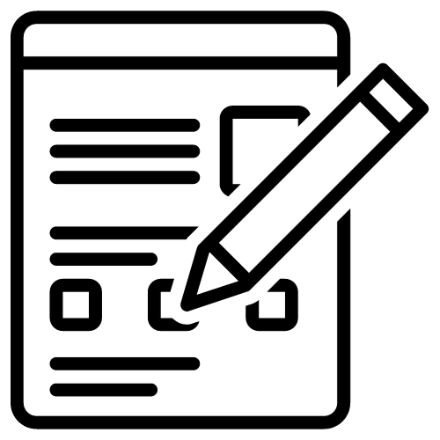 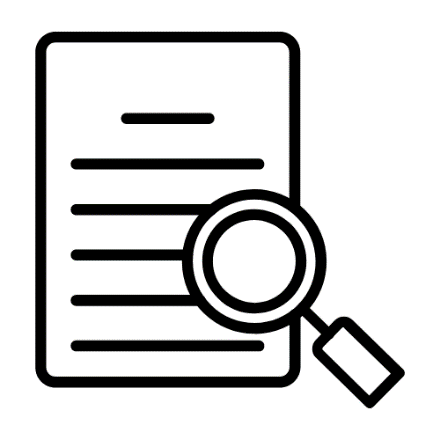 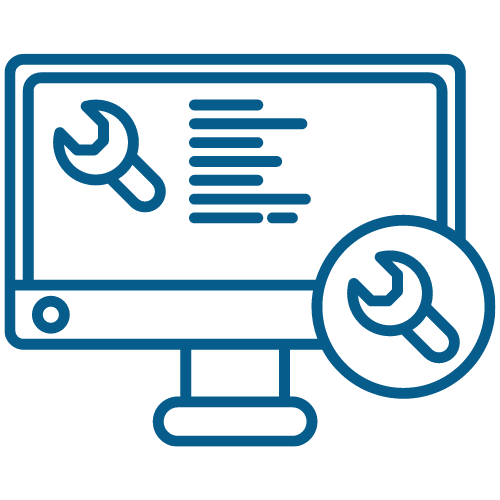 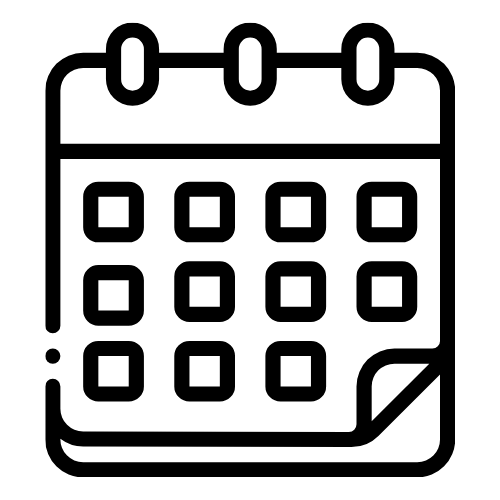 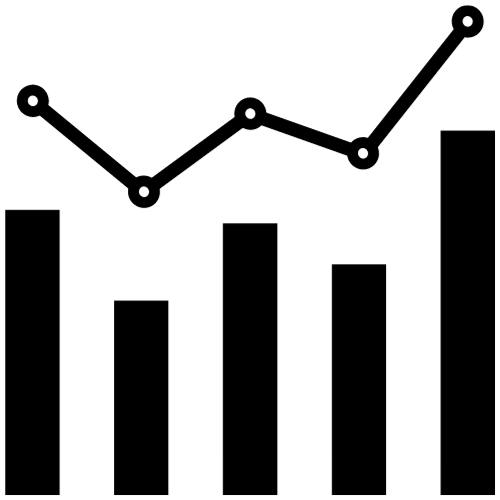 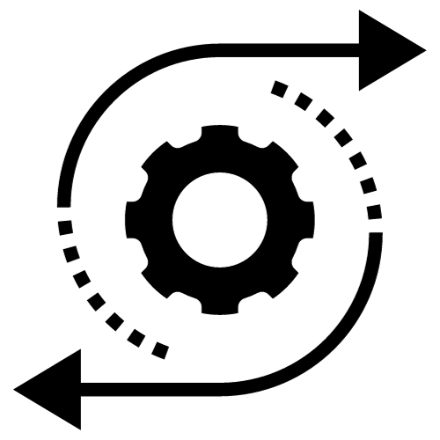 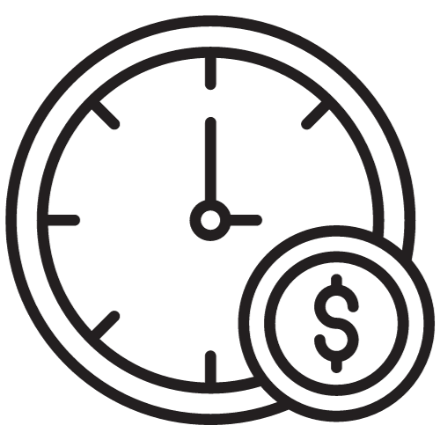 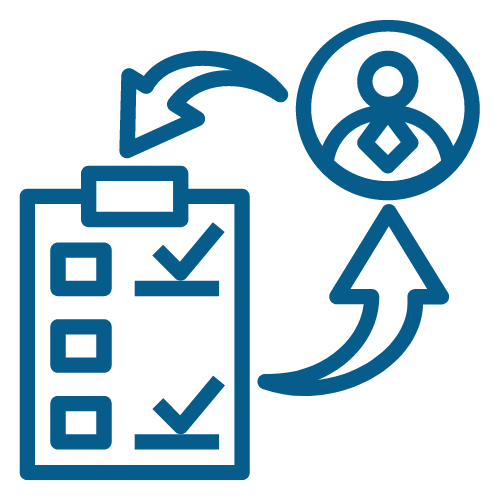 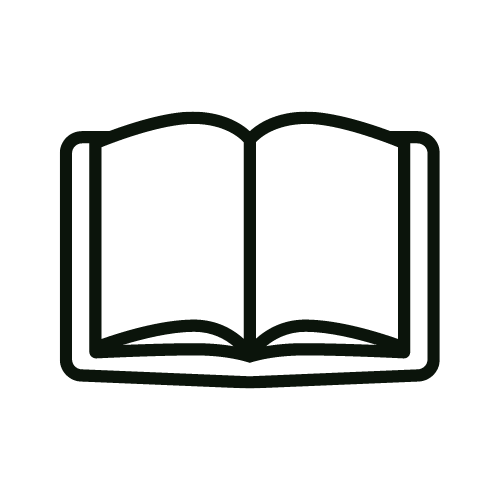 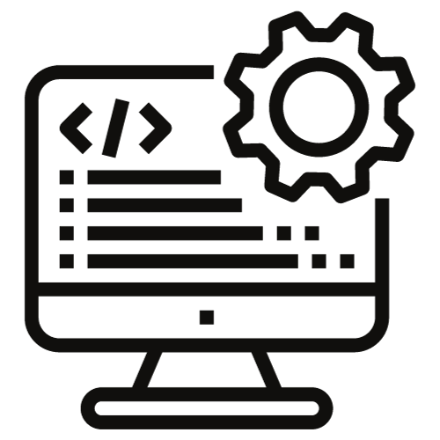 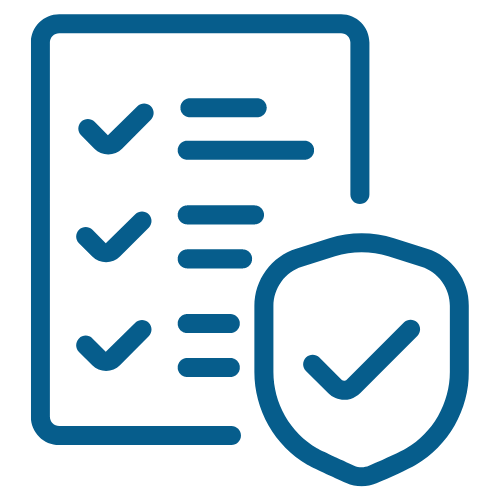 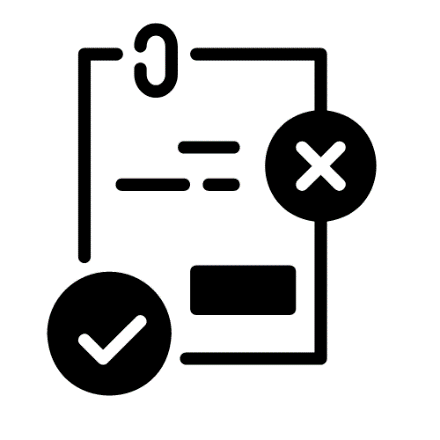 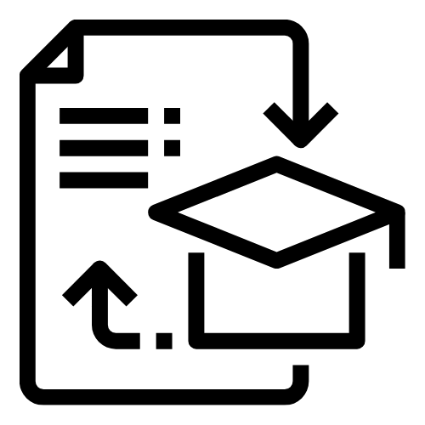 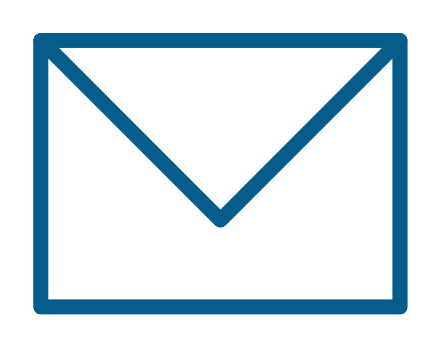 Administration Icons
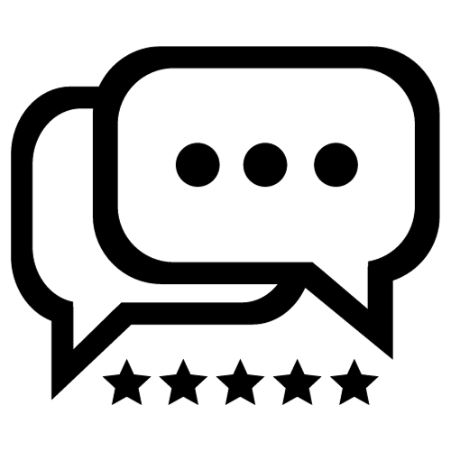 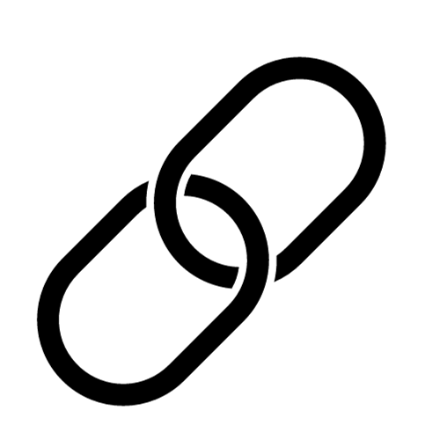 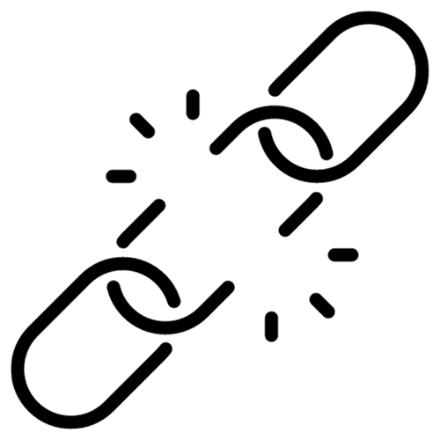 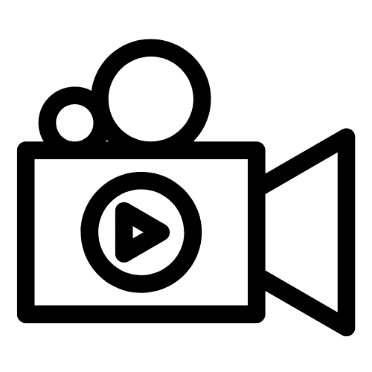 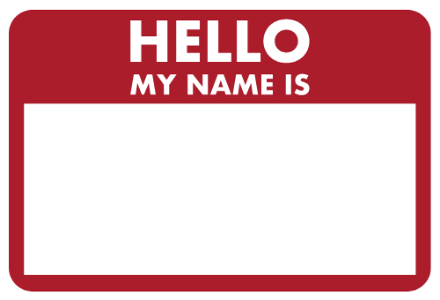 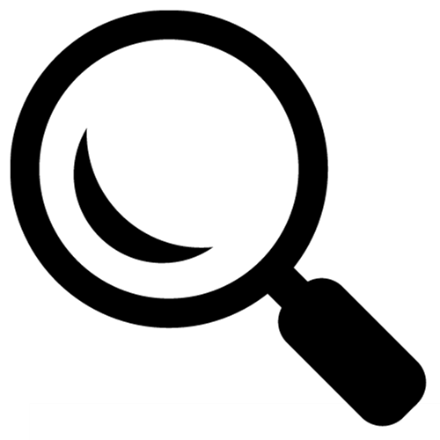 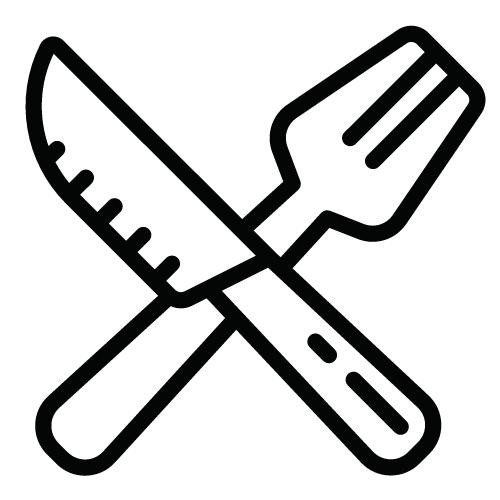 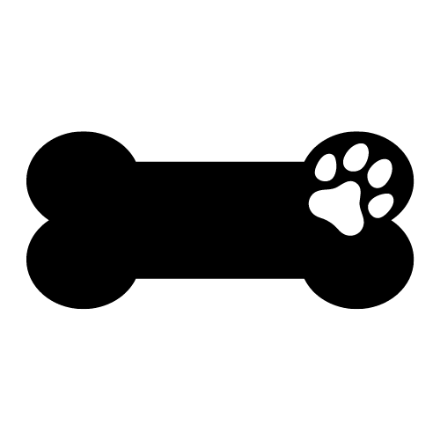 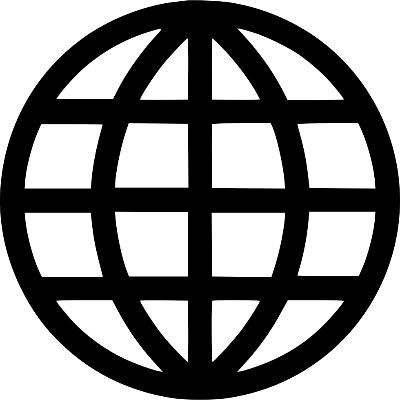 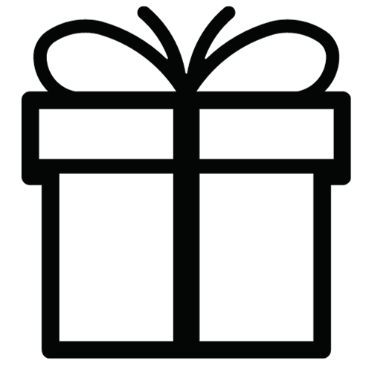 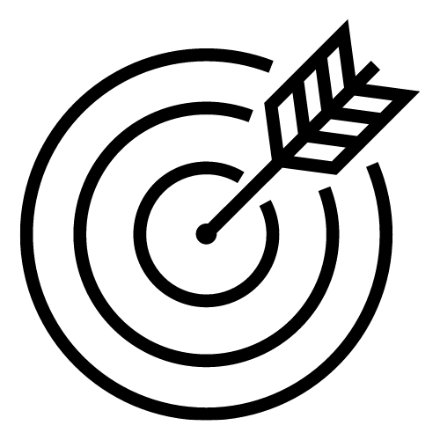 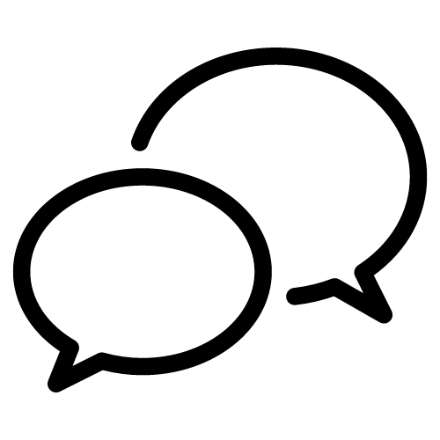 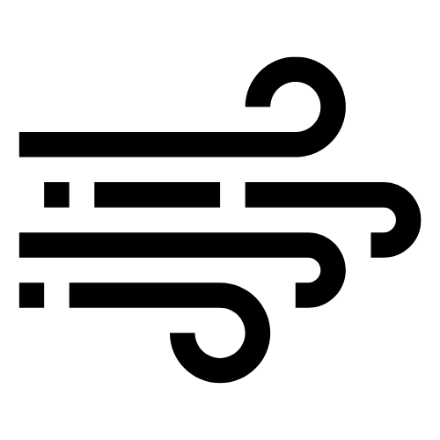 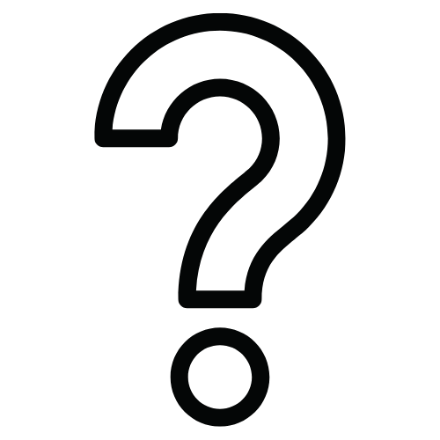 Misc. Icons
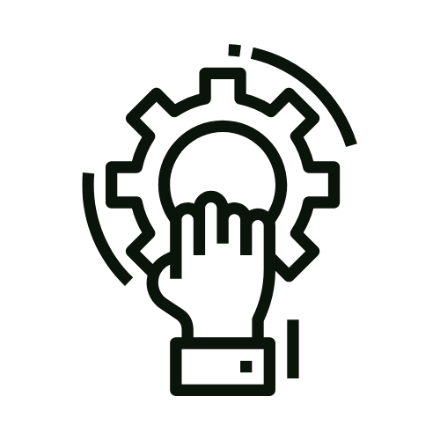 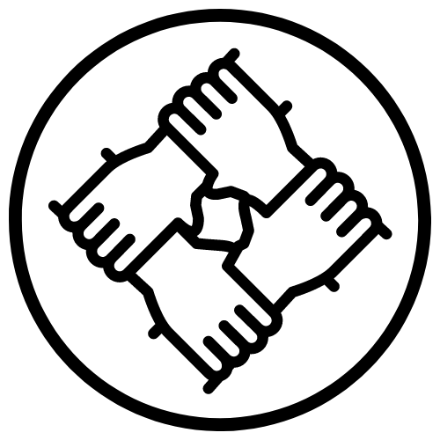 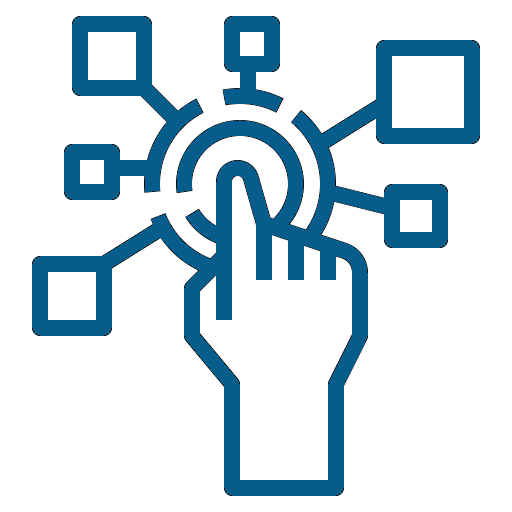 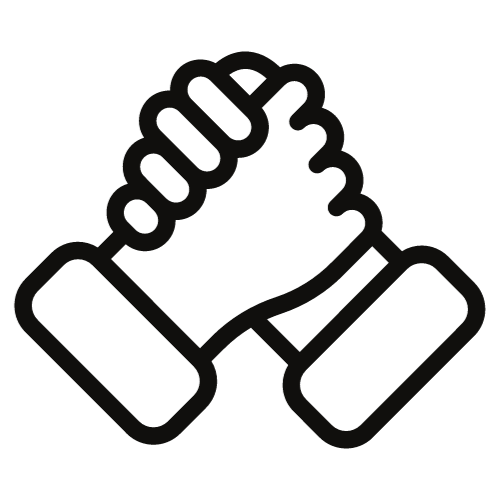 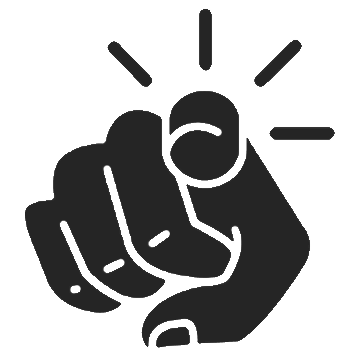 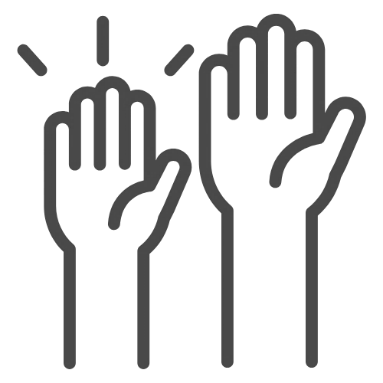 Hand and Arm Icons
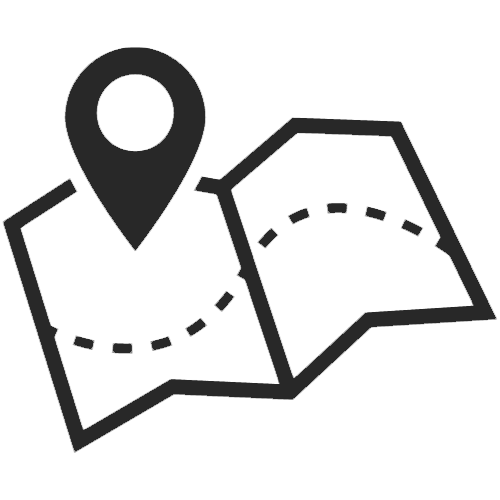 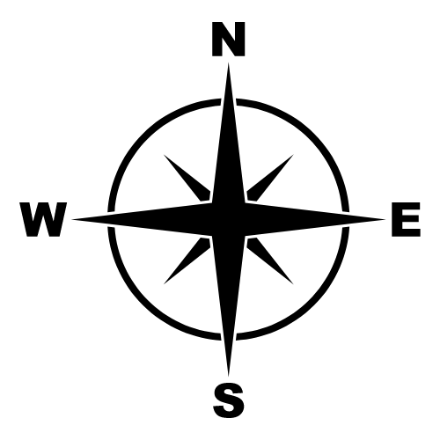 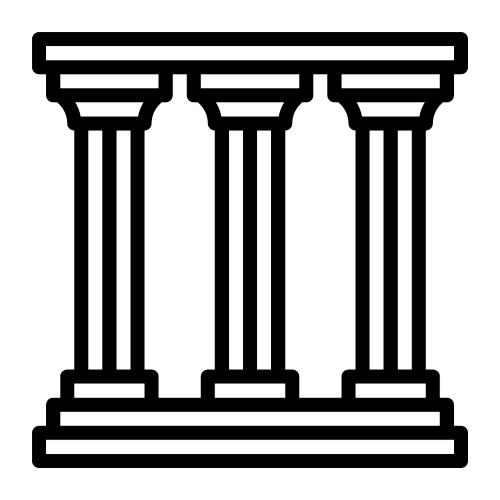 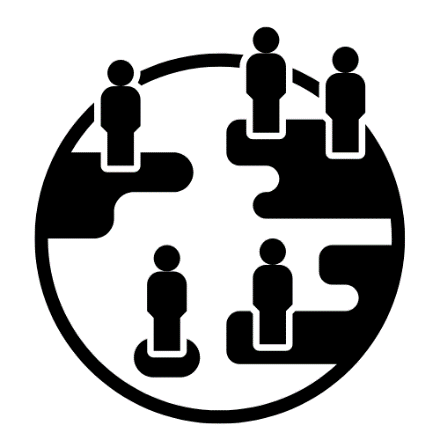 World Icons
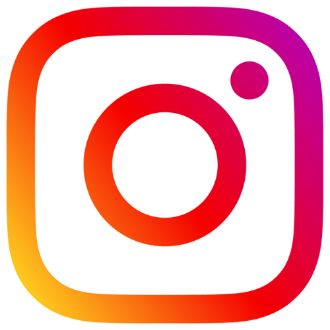 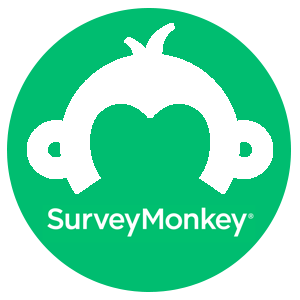 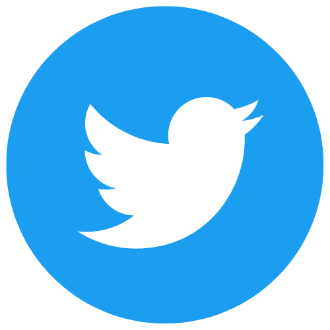 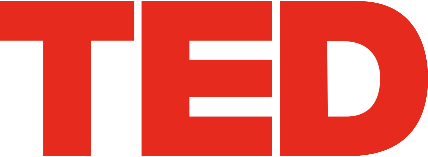 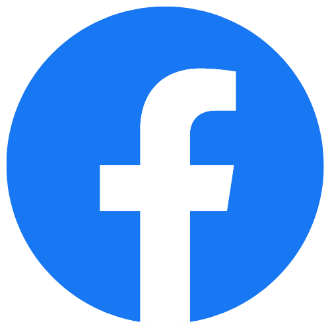 Common Company Icons